LES DOMMAGES TRANSGÉNÉRATIONNELS
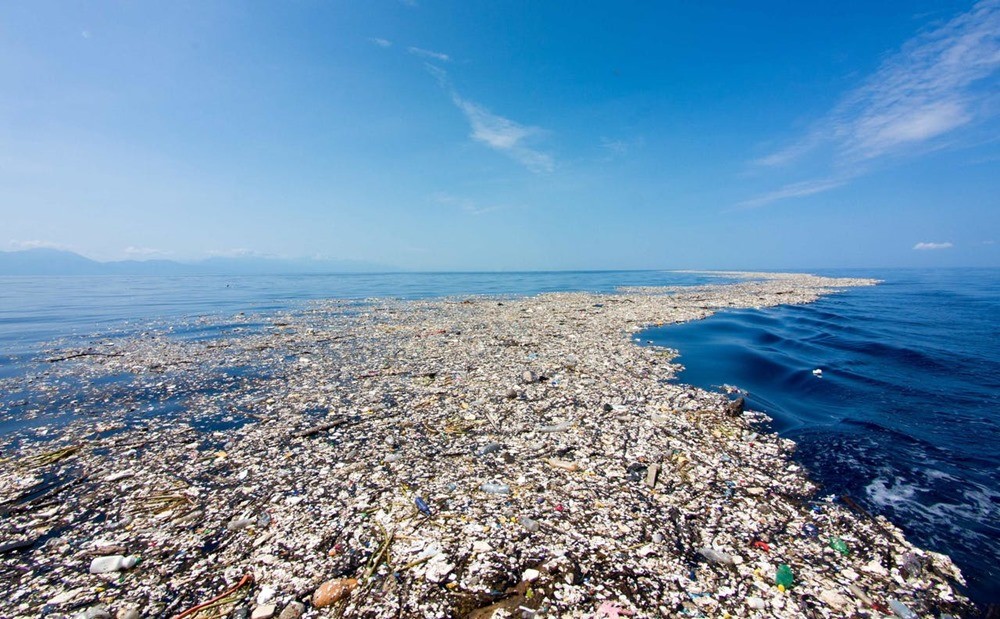 ÉMILIE GAILLARD
Maître de conférences en droit privé - Sciences Po Rennes
Co-directrice du Pôle Risque, Qualité et environnement durables (MRSH CAEN)
Forum franco-latino-américain de bioéthique – 2-3 mai 2019
La nécessité d’une éthique du futur
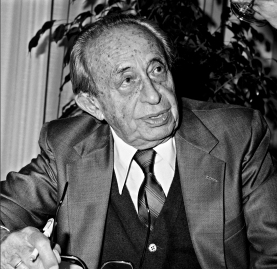 Mutation de l’Agir Humain 

Force géophysique 

« L’Humanité n’a pas droit au suicide »

// Anthropocène (Géologues)
La nécessité d’un droit des générations futures
Au droit de demain de régir l’avenir => pas besoin de penser à la protection juridique des générations futures.

Le droit s’est construit en totale ignorance de l’avenir.

Prendre en compte les intérêts des générations futures = nouveauté pour les juristes (= Révolution copernicienne – A. KISS).

=> Absence de repères pour gouverner l’avenir => besoin de nouveaux mots pour désigner ce « rapport » avec les générations futures.
Idée de plusieurs processus de transformations actuellement à l’œuvre : le droit des générations futures = un droit en devenir 

= 2 pôles majeurs :
	=>  droit de la condition humaine future (lois bioéthiques)
	=> droit de la protection de l’environnement (qui provient du 	droit 	international)

Droit en devenir dans un monde d’accélérations et de profondes et complexes mutations : 
	* des acteurs à l’échelle internationale (multinationales/Etats), 	* des types de dommages transgénérationnels, 
	* des types d’actions et de représentations.
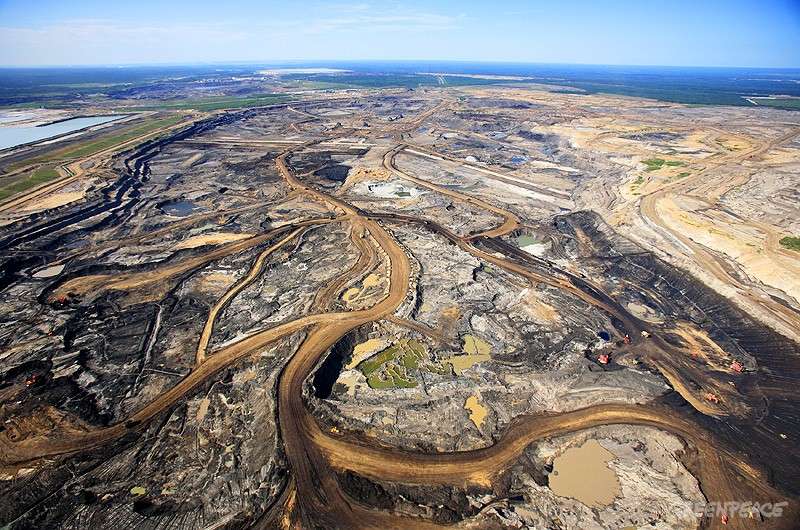 Brest 
03/04/2019
Les sables bitumineux d'Alberta
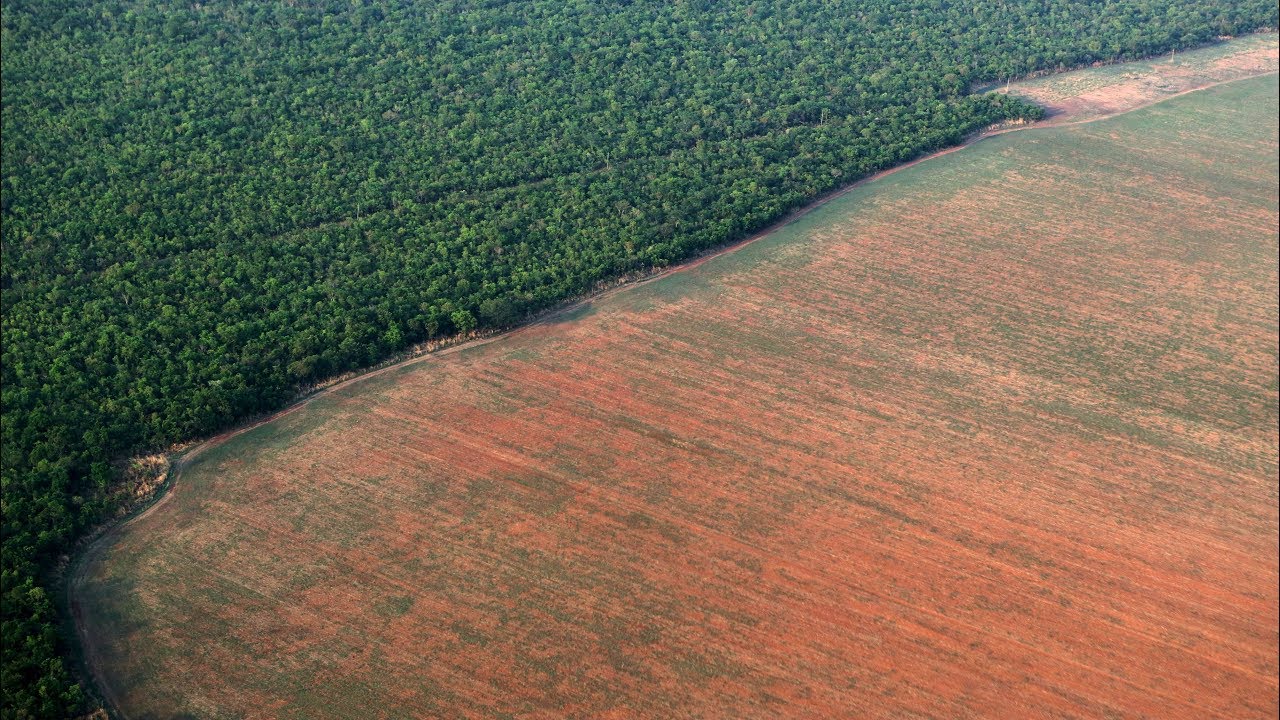 Brest 
03/04/2019
La déforestation en Amazonie
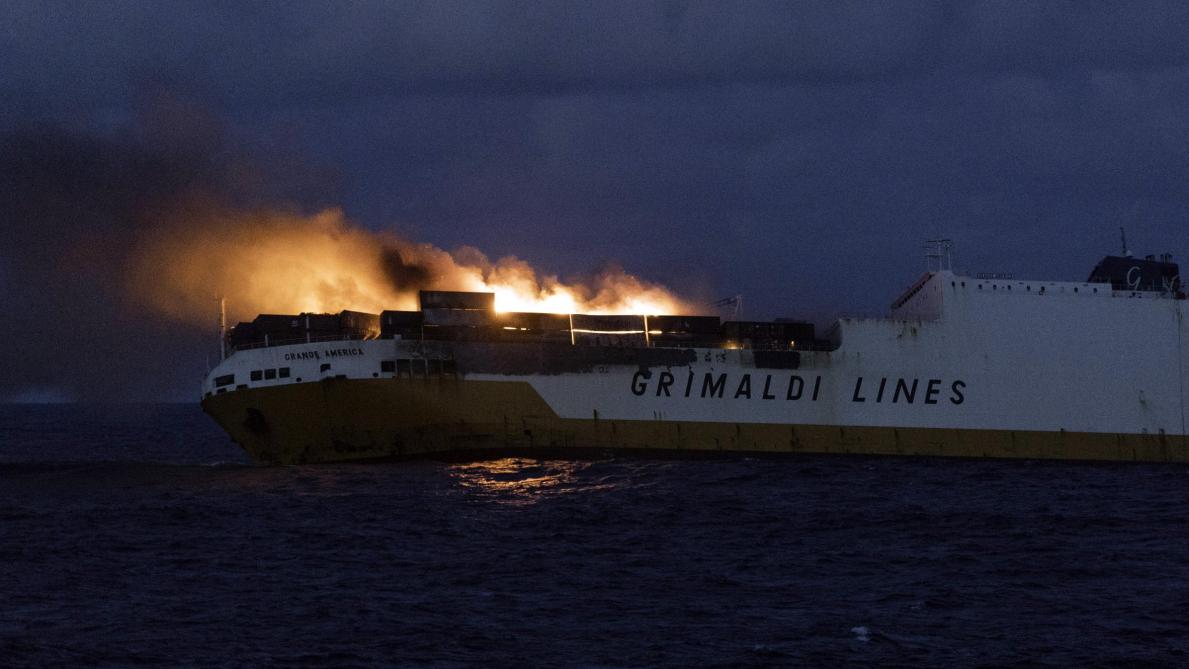 Brest 
03/04/2019
Naufrage du « Grande America »
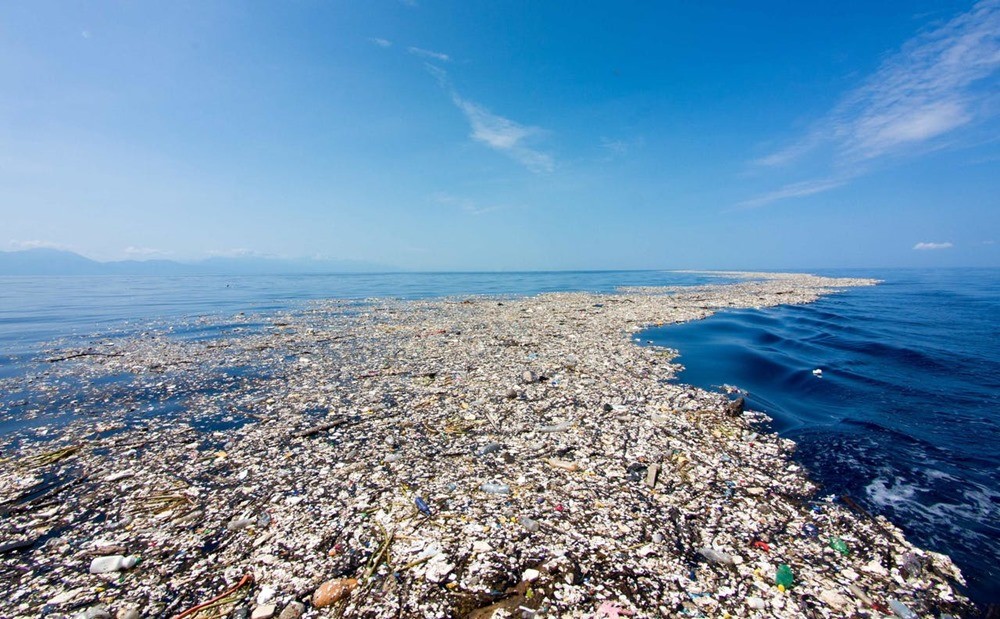 Brest 
03/04/2019
Dommages transgénérationnels liés aux gisements d’uranium
Niger

- France « Scandale de la France contaminée »
Problèmes lors de la construction et exploitation !
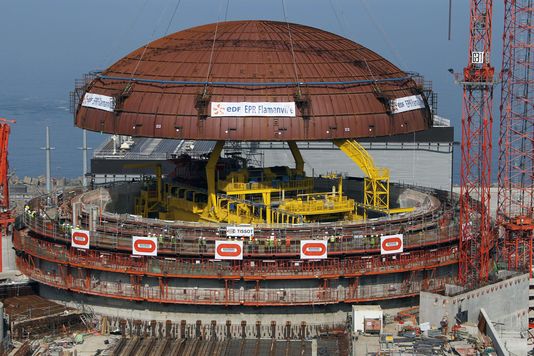 La question du démantèlement
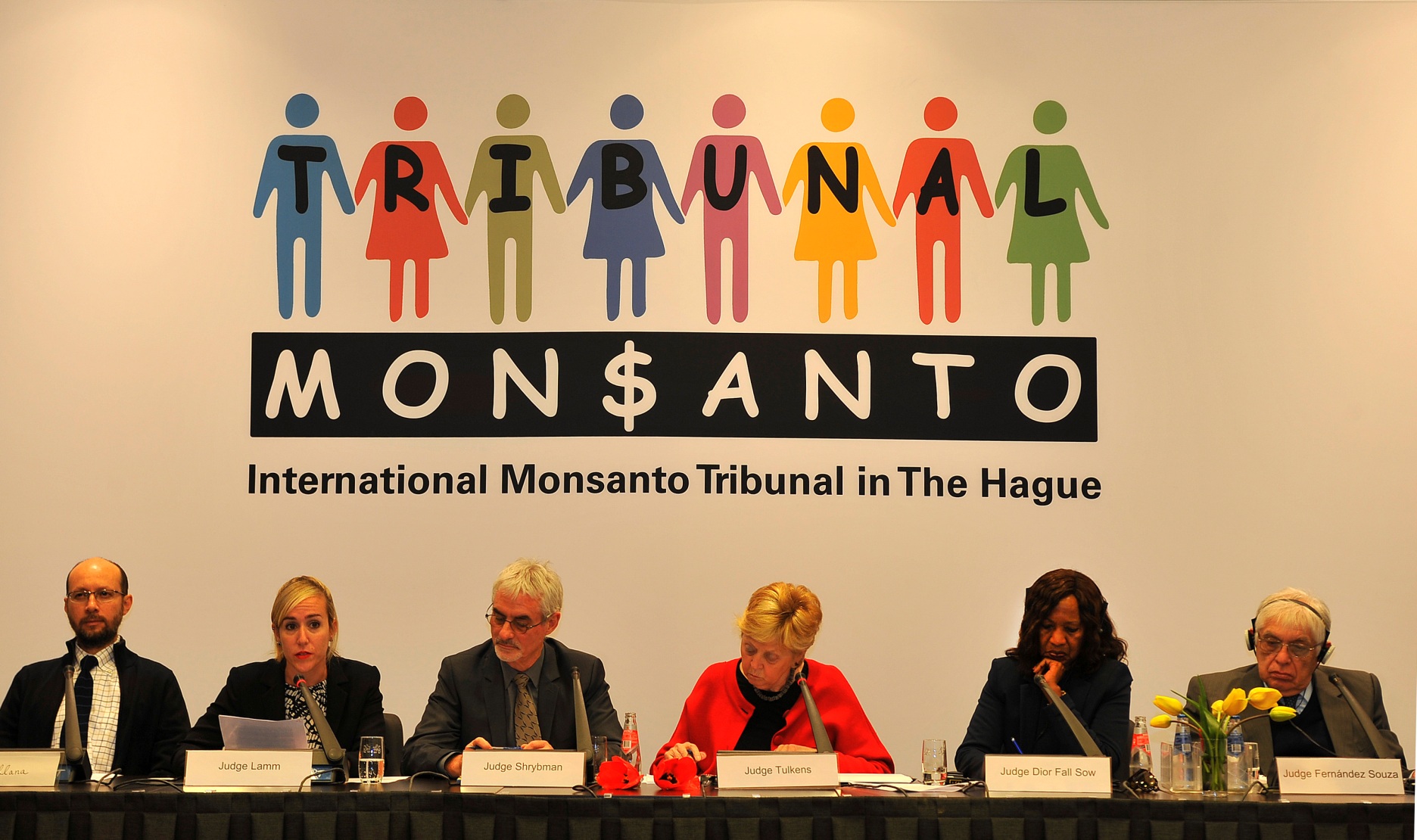 Brest 
03/04/2019
Crédit : Tribunal Monsanto/G. de CROP
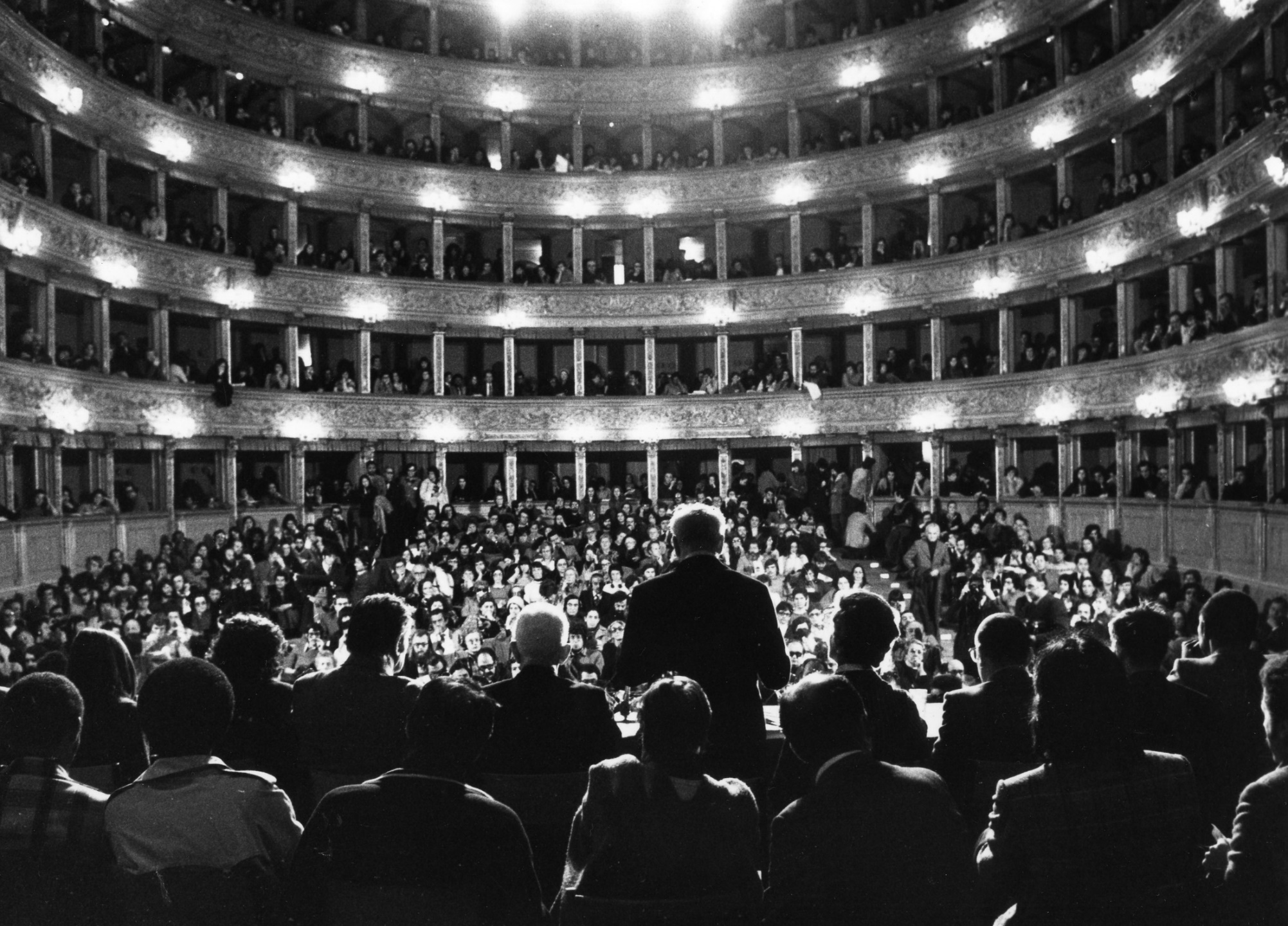 Tribunal Russell
PE =  Une problématique récente au coeur de changements en cascades de paradigmes scientifiques
=> Aux confins des sciences épidémiologiques:
Nécessité d’une science
systémique et complexe
CAR
effets à faibles doses
processus de bioaccumulation
effet cocktail   
Nécessité d’une science
transgénérationnelle:
Effet-fenêtre
Effets différés dans le temps
Effets transgénérationnels
Paradigme du …. 16ème siècle
« C’est la dose qui dose
qui fait le poison »
PARACELSE 

Tout notre droit HSE par exemple
= définition de seuils 
i.e : en dessous, comme par magie, 
Il n’y a aucun effet !
EFFETS DIFFERES DANS LE TEMPS
Source : Rapport PNUE-OMS 2012 p.12
Mutations et métamorphoses des droits humains
* 4 générations de droits de l’homme:
		- 1ère génération : droits civils et politiques (liberté d’aller et de 				venir / liberté de penser / Droit à la vie)
		- 2nde génération : droit à une vie familale, droit au respect du domicile, droit à la 		santé
		- 3ème génération :  droit à un environnement sain (santé environnementale, 			intégrité et sécurité de la planète)

	* Contexte : plusieurs systèmes juridiques (internationaux, régionaux à national) 	qui 	co-existence et co-évoluent:
		- la Cour IDH a commencé un processus de transformation en reconnaissant les 			droits collectifs des générations futures mais doit aller plus loin
		- la Cour EDH = déclinaison environnementale des droits de l’homme 		« classiques » = atteinte au droit à la vie peut résulter d’une atteinte à l’environnement 	(Cour EDH)
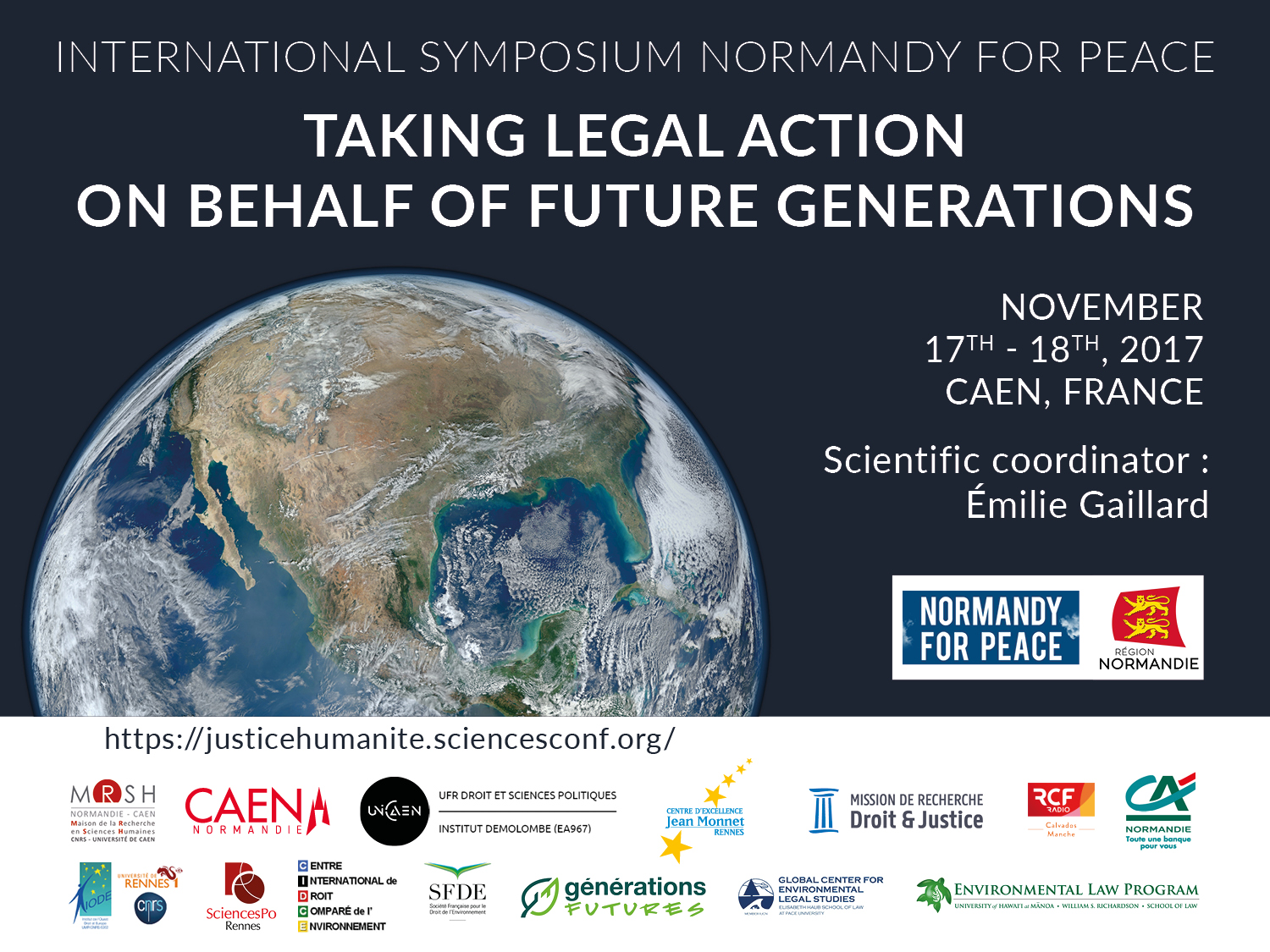 Brest 
03/04/2019
Déclaration des droits et devoirs de l’Humanité 2015
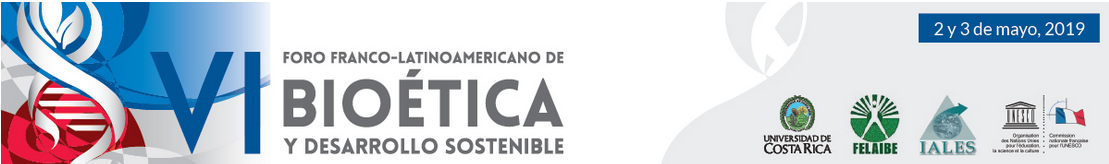 emilie.gaillard@sciencespo-rennes,fr 
Twitter : @emiegaillard77
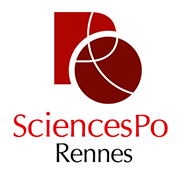 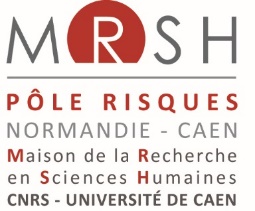